Новая индустриализация в России как очередной модернизационный прорыв: институциональный анализ
Светлана Георгиевна Кирдина, д.с.н.,
Институт экономики Российской академии наук, г. Москва
Основные тезисы
2
«Новая индустриализации» – что это?   
Что значит «институциональный анализ новой индустриализации»?
Теория институциональных  матриц как основа институционального анализа.  
 Организация  крупнейших инновационных проектов в США, Китае и России.
Результаты и рекомендации.
г. Якутск, 3 сентября  2015
Модернизация и новая индустриализация
3
Модернизация в России,  как и во всем мире, предполагает «переход от экономики, основанной преимущественно на переработке сырья и  обрабатывающей промышленности, к экономике, основанной на обработке информации и создании, применении и передаче новых знаний» [Тис Д., 2004, с.96].
В условиях перехода к экономике знаний новая индустриализация означает переход к «несырьевой модели социального государства»,  развитие наукоемкого и высокотехнологичного отечественного производства.
г. Якутск, 3 сентября  2015
Термин «новая индустриализация»
4
Впервые этот термин был применен в отношении «азиатских тигров» - Южной Кореи, Тайваня, Сингапура, Малайзии и др. , осуществивших в 1960-90-е гг. скачок в темпах развития экономики: темп роста экономики в них составил в среднем  8% в год при 2% для европейских  стран.
г. Якутск, 3 сентября  2015
Успешный  модернизационный проект в России
5
План ГОЭЛРО 1920-х гг.:
- за период 1918–1921 годов  промышленное производство сократилось в 4 раза;
- реализация плана позволила уже в 1927 г. превзойти уровень развития промышленности 1913 г.; машиностроение дало продукции на 1/3 больше довоенного показателя; в 1,5 раза возросла мощность электростанций.
г. Якутск, 3 сентября  2015
Сфера производства и сфера потребления
6
В СССР был известный перекос в сторону развития I-го подразделения,  а сфера потребления отставала.
В пост-советской России,  наоборот,  сложился   устойчивый перекос в сторону опережающего развития сферы услуг и импорта различной продукции и средств потребления по сравнению с развитием производства собственных средств производства. 
 Отсутствует производство  современных мобильных высокотехнологичных заводов,  комплектующих изделий для машиностроения, а также станков, оборудования, сборочных заводов конечной машиностроительной продукции.
Необходимо восстановить  баланс  в развитии  сферы отечественного производства и сферы потребления на новом уровне в условиях экономики знаний.
г. Якутск, 3 сентября  2015
Новая индустриализация в поле современных дискуссий
7
Всероссийская промышленная конференция "Страна живет, когда работают заводы«  проведена 8 июня 2015 г. Общероссийским народным фронтом при участии всех ведущих предпринимательских объединений страны: "Деловой России", "Опоры России", РСПП, ТПП России и ФНПР.
Констатировали, что в 1990-е гг. в России произошла фактическая деиндустриализация. В результате сегодня от цен на сырье зависит почти 85% российской экономики.
Основными вопросами, обсуждаемыми в ходе конференции, стало изменение отношения со стороны власти к производственному бизнесу, облегчение ему доступа к капиталу и инвестициям, налоговые льготы и пр.
г. Якутск, 3 сентября  2015
[Speaker Notes: В мероприятии приняли участие более 700 человек, включая собственников и директоров промышленных предприятий, инженеров, представителей профсоюзов, а также глав профильных ведомств и руководителей субъектов РФ.
Участники форума констатировали, что в 1990-е гг. в России произошла фактическая деиндустриализация. Многие предприятия остановились, новые инвестиции шли точечно и в основном не благодаря, а вопреки. При этом, все эти годы экономика росла главным образом за счет нефтяного экспорта, мы почти разучились производить добавленную стоимость и живем за счет перераспределения экспортируемой природной ренты. В результате, на сегодняшний день, от цен на сырье зависит почти 85% российской экономики.]
Немного статистики: доля высокотехнологичной продукции
8
Хотя за последние 10 лет доля продукции высокотехнологичных и наукоемких отраслей в валовом внутреннем продукте страны возросла - с 21 до 23.5%, этот рост, однако, не является устойчивым. Кроме того, по этому показателю Россия отстает и от западных стран, и от своего восточного соседа Китая, в которых аналогичный показатель составляет не менее трети ВВП.
г. Якутск, 3 сентября  2015
[Speaker Notes: Некоторые цифры]
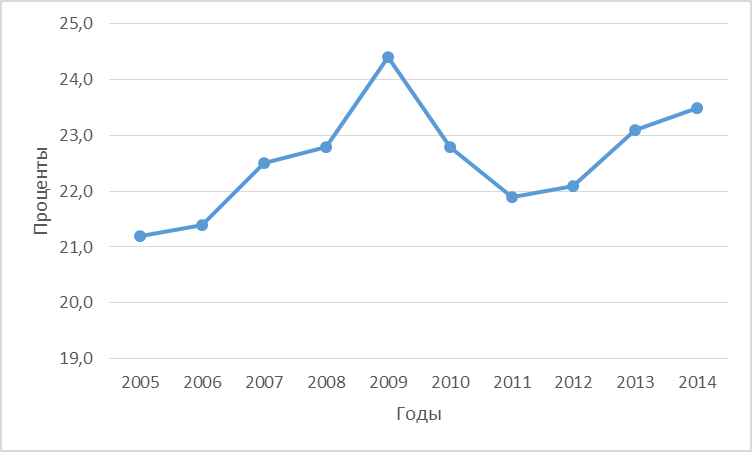 г. Якутск, 3 сентября  2015
9
Немного статистики: доля инновационной продукции
10
Современная модернизация экономики  смещает акцент в область индустрии исследований и разработок. По этому показателю Россия демонстрирует устойчивый рост инновационных товаров, работ и услуг в общем объеме отгруженных товаров. Однако и здесь наша страна пока отстает от уровня развитых стран, где аналогичный показатель составляет до 15 %.
г. Якутск, 3 сентября  2015
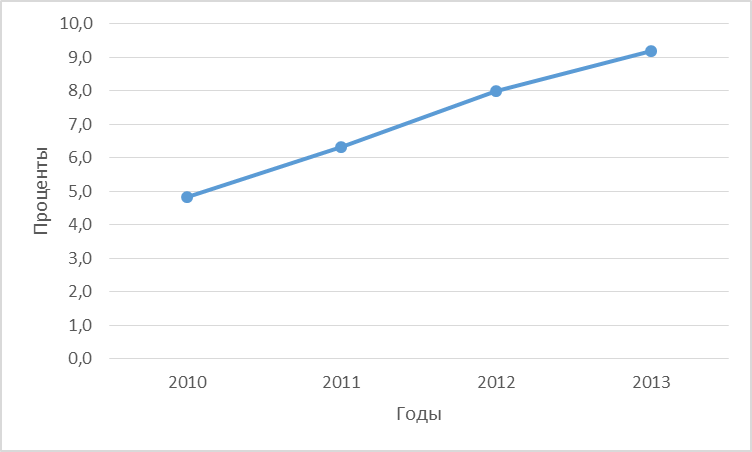 г. Якутск, 3 сентября  2015
11
Политика – основное условие «новой индустриализации»
12
Несмотря на трансформацию институциональной среды, в которую постепенно встраиваются институты венчурного финансирования, авторского права, институты консалтинговых услуг для инновационных предприятий, «налоговых каникул» для стартапов и другие, еще не созданы достаточные условия для новой индустриализации российской экономики. 
Создание таких условий в глобальной конкурентной среде требует более эффективной политики, направленной на осуществление модернизационного прорыва и более активной реконфигурации институциональных рамок для  осуществлении новой индустриализации.
г. Якутск, 3 сентября  2015
Что нужно для хорошей политики?
13
Требуется не только «политическая воля» лидеров, наличие необходимых ресурсов и   готовность общества. Очень важны:
- знания о современном,  новом и успешном (политика догоняющего развития, или catching-up policy);
- анализ прошлого (учет предшествующего пути развития, или path dependence effects);
- понимание общих «матричных» условий и ограничений институционального развития(теория институциональных матриц, или institutional matrices’ theory).
г. Якутск, 3 сентября  2015
Теория институциональных матриц  и перспективы новой индустриализации
14
Любая доктрина (созданная интеллектуалами страны  или заимствованная извне) реализуется  в определенном обществе. Поэтому понимание специфики общественного контекста - национального, институционального, культурного,  -  оказывается важным для оценки перспектив признания и распространения  той или иной доктрины. 
Для характеристики специфики российского контекста используются  положения теории институциональных матриц (ТИМ), или  институциональной Х-Y-теории (Кирдина, 2001/2000/2014; 2004; Kirdina, 2012; 2014 и др.).
г. Якутск, 3 сентября  2015
Тезисы ТИМ-1: трехмерное представление об обществе
15
Экономика, политика и идеология являются основными  «проекциями» общественного целого, сферами общественной жизни:
Идеологическая
 проекция
Политическая                
проекция
Экономическая 
проекция
г. Якутск, 3 сентября  2015
[Speaker Notes: Теория - это некая система идей, позволяющая истолковать или объяснить то или иное явление, тот и ли иной предмет. В нашем случае такой предмет – общество. 
Любая теория - это упрощение, выделение самого важного для исследователя (Суха теория, мой друг, Но зеленеет жизни древо..).В данном случае все многообразие  общества, его культурных и социальных особенностей мы охватить не можем, а представим его как модель трех основных подсистем – экономической, политической и идеологической. Полагаем это и необходимым, и достаточным условием для анализа и понимания такого сложного феномена, как общества, а именно,  его институциональной структуры.
(( Содержательно такое рассмотрение обосновывается тем, что в обществе необходима экономика - производство продуктов  для потребления, политика как способ организации коллективных действий - они и делают общество обществом,  и идеология - как общие разделяемые идеи и ценности,  легитимизирующие в общественном сознании те или иные действия)). Трехмерное представление  удобно и с точки зрения нашего восприятия - трехмерность мы еще можем ухватить нашими органами чувств. Таким образом, общество рассматривается в трехмерной системе координат, как на этом слайде. Все эти проекции – как можно видеть – отражают  разные стороны единого целого, то есть общества.]
Тезисы ТИМ-2:основные сферы общества
16
Экономика отражает сторону социальных отношений, связанных с переработкой ограниченных ресурсов для получения продуктов и услуг, удовлетворяющих потребности людей. 
Политика характеризует способы организации совместной деятельности для достижения целей выживания и развития  общества.  
Идеология отражает основные цели (ценности)  развития общества и тем самым легитимизирует экономические и политические способы их достижения.
г. Якутск, 3 сентября  2015
[Speaker Notes: Итак, вот основные сферы, которые нас интересуют. Часто бывают вопросы, почему культуры нет –  в данной социологической  модели она  представлена лишь в своем значимом для воспроизводства социума (не человека или личности – имейте в виду) срезе – через идеологию. Культурные системы, на что обращал внимание  еще великий социолог Питирим Сорокин, гораздо шире систем социальных – пример, арабские числа или английский язык. Поэтому «затаскивать» культуру в социологическую модель (то есть большее в меньшее) вряд ли корректно.]
Тезисы ТИМ-3: структура институциональной матрицы
17
Структура базовых экономических, политических и идеологических институтов образует институциональную матрицу.
Идеология
Политика
Экономика
г. Якутск, 3 сентября  2015
Тезисы ТИМ-4: типы институциональных матриц
18
Выделены два типа институциональных матриц, названные Х- и Y-матрицы.
Редистрибутивная экономика
X
Y
Унитарно-централизованое политическое устройство
Федеративное политическое устройство
Индивидуалистская     идеология (Я над Мы)
Коммунитарная идеологи  (Мы над Я)
Рыночная экономика
г. Якутск, 3 сентября  2015
[Speaker Notes: Разбираясь с историей государств, обратившись к самым древним – Месопотамии и Египту, например, мы обнаружим, что постоянно воспроизводятся два типа  матриц. Они нейтрально  названы Х- и Y-матрицами, чтобы не путаться с другими смыслами (раньше назывались восточными и западными). 
Чем отличаются матрицы? – набором образующих их институтов. Так, Х-матрица образована институтами редистрибутивной экономики, унитарного централизованного политического устройства и коммунитарной (коллективистской) идеологии.  В свою очередь, Y-матрица образована институтами рыночной экономики, федеративного политического устройства и индивидуалистской идеологии. 
Редистрибуция – когда трансакции опосредованы  центром, рыночная – когда доминируют горизонтальные обмены. Унитарное государство создается «сверху» и к нему присоединяются территории, федеративное – «снизу», когда объединяются самостоятельные  территориальные субъекты и делегируют полномочия снизу вверх (принцип субсидиарности). 

(Такое название матриц сложилось не сразу. В первых работах они назывались восточными (Х) и западными (Y) матрицами. Но возникали ненужные коннотации,  и потому введено максимально нейтральное название по буквам латинского алфавита. Здесь, конечно,  есть  аналогии -  с Х и Y-хромосомами (Х – женские), с осями Х и Y, где  Х – горизонтальная «лежащая»  ось, а Y- вертикальная «стоящая» ось).]
Y
Y
X
X
Тезисы ТИМ-5: доминантная и комплементарная матрицы
19
В обществе одна матрица доминирует, другая является комплементарной.
Россия, Китай, Индия                          Европа и западные         
                 и другие страны  Азии,                      страны за ее пределами:          
                  Латинской Америки              США, Канада, Австралия, Новая Зеландия
г. Якутск, 3 сентября  2015
[Speaker Notes: В том или ином конкретном государстве, как показывает история и жизнь вокруг нас,  мы всегда имеем комбинацию двух матриц. Но при этом одна из них исторически доминирует, а другая носит комплементарный дополнительный характер.  Доминирующая матрица институтов задает границы проявления матрицы комплементарных институтов. Это на схеме представлено. «Фишка» в том, что доминирование одной из матриц имеет исторически непреходящий характер, оно постоянно. Революции, как правило, упрочивают это положение. О революциях можно еще потом поговорить, если останется время или будут вопросы.]
Экономические институты(подробнее см. Кирдина, 2014;  Бессонова, 1997)
20
г. Якутск, 3 сентября  2015
[Speaker Notes: Так, в экономике это следующие симметричные институты. Собственность частная или верховная условная. То есть верхний уровень управления определяет правила и условия Пример с акциями Ходорковского, которые он решил продать за рубеж – грубый, но зримый. Исторические примеры по земле – в моих работах на сайте. Симметрично обмену – редистрибуция. Отличается наличием центра, опосредующего трансакции – это Карл Поланьи. (у Коммонса описание такой модели в терминах  истец, суд и ответчик).]
21
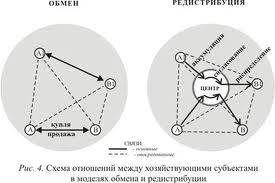 Редистрибутивные 
Х-экономики
Рыночные Y-экономики
г
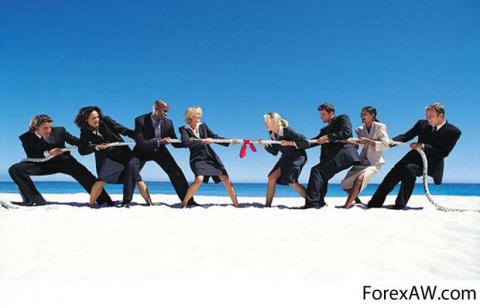 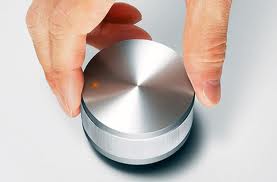 г. Якутск 3 сентября 2015
Политические институты (подробнее см. Кирдина, 2014)
22
г. Якутск, 3 сентября  2015
[Speaker Notes: Теперь в политике. Исходно это сопоставление институтов появилось перед одной из моих первых поездок на зарубежную конференцию, в докладе о политических институтах. Надо было сопоставить. Материал для определения институтов Х-матрицы (наших) – не только СССР, но также из работ наших дореволюционных ученых конца 19 века -  активно сопоставлявших политические институты России и Западной Европы – Безобразов, Градовский, Мрочек-Дроздовский, Васильчиков и др.). Например, лингвистический парадокс Центр во главе вертикали - и то и другое верно!]
23
Унитарные политические 
Х-системы
Федеративные политические    
     Y-системы
г. Якутск, 3 сентября  2015
Идеологические институты (подробнее см. Кирдина, 2014;  Александров, Кирдина, 2012)
24
г. Якутск, 3 сентября  2015
[Speaker Notes: Идеологические институты – это институционализированные обществом в целом (независимо от классовых и групповых интересов) нормы, правила поведения. отношение людей к социальной действительности и друг к другу, имеющие исторически непреходящий воспроизводящийся характер. Для Х-матрицы характерны, справедливы, признанны коллективизм, эгалитаризм и порядок коммунитарная идеология и т.д.  Для У, соответственно, индивидуализм, стратификация, свобода…  – индивидуалистская  идеология.]
25
Коллективистская идеология
Индивидуалистская идеология
г. Якутск, 3 сентября  2015
Распределение ответов на вопрос, что важнее- порядок или свобода
26
63% -порядок
18% - свобода
19% - не знают
Опрос Центра социологических исследований  
Российской академии народного хозяйства, 2013 г.
г. Якутск, 3 сентября  2015
Почему доминирует X- или Y-матрица
27
Внешняя материально-технологическая среда является ключевым фактором доминирования институциональной матрицы.  

Среда может быть  коммунальной, то есть взаимосвязанной, интегрированной, когда разделение на части ведет к ее уничтожению как единой системы.
Среда может быть некоммунальной, с возможностью самостоятельного функционирования ее отдельных частей. 

В коммунальной среде доминирует  X-матрица, а в некоммунальной – Y-матрица.
      
         (подробнее о коммунальности-некоммунальности см. Кирдина, 2014;    Бессонова,   Кирдина, О’Салливан, 1996)
г. Якутск, 3 сентября  2015
28
Сравнительный анализ организации крупнейших инновационных проектов в США, Китае и России
г. Якутск, 3 сентября  2015
США: Кремниевая долина
29
Год создания -  1949.  Стэнфордский университет  стал давать в долгосрочную  аренду (99 лет) свои земли бывшим выпускникам университета, которые стали создавать новые высокотехнологичные малые предприятия. 
В 1992 г. было создано совместное предприятие бизнеса и региональных властей «Сеть Кремниевой долины» с целью улучшения условий новаторов и  качества жизни в регионе.
г. Якутск, 3 сентября  2015
Китай:  технопарк Чжунгуаньцунь
30
Год  создания – 1988. Представляет собой национальный государственный проект, учрежденный на основе постановления Госсовета КНР с целью содействия развитию  инноваций.  
Действует на основе постановлений правительства КНР, имущество (земля и инфраструктура) находятся в  государственной собственности.
г. Якутск, 3 сентября  2015
[Speaker Notes: . Был создан как]
Россия: инновационный центр «Сколково»
31
Год создания – 2010. Создан на основе Федерального закона «Об инновационном  центра «Сколково». Порядок передачи земельных участков для управляющей компании «Фонд Сколково» определен Президентом РФ. 
Правительство РФ наделило управляющую компанию особым правовым статусом с функциями создания и поддержания конкурентных условий передовых разработок с дальнейшей коммерционализацией.  
УК передает землю в аренду на льготных условиях тем, кто участвует в проекте. Субаренда запрещена.
г. Якутск, 3 сентября  2015
Логика модернизационных прорывов
32
Сравнительный институциональный анализ инновационных проектов в США, с одной стороны, и Китая и России,  с другой стороны,  показывает: -  они опираются на альтернативные механизмы. 
В США это в основном институты Y-матрицы , в Китае и России – институты Х-матрицы.
г. Якутск, 3 сентября  2015
Условия успеха
33
Опора на базовые институты доминантной матрицы (Х-, либо Y- в зависимости от страны) в полном объеме, с учетом механизмов обратной связи. В США такой механизм призван обеспечивать рост прибыли, в России и Китае – снижение издержек.  
Внедрение институтов комплементарной матрицы как дополнительных. Ограничение их действия рамочными условиями доминантной матрицы. В США это институты Y-матрицы, в России и Китае – институты Х-матрицы. 
Нарушение этих  правил приводит к проблемам.
г. Якутск, 3 сентября  2015
Выводы и рекомендации
34
Формы и особенности становления и развития институтов  и институциональных механизмов, способствующих «новой индустриализации»,  зависят от специфики институциональной макроструктуры страны, обусловленной доминированием институциональной либо Х-, либо Y-матрицы.
Россия, как страна с доминированием институтов Х-матрицы, будет успешнее, если при разработке соответствующей политики будет целенаправленно учитывать эти особенности в полном объеме.
г. Якутск, 3 сентября  2015
35
СПАСИБО за внимание!

kirdina@bk.ru
www.kirdina.ru
www.кирдина.рф
г. Якутск, 3 сентября  2015